Housing Workgroups
Session One: Getting Started
April 27, 2016
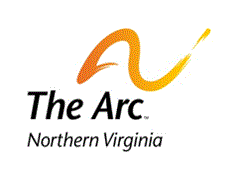 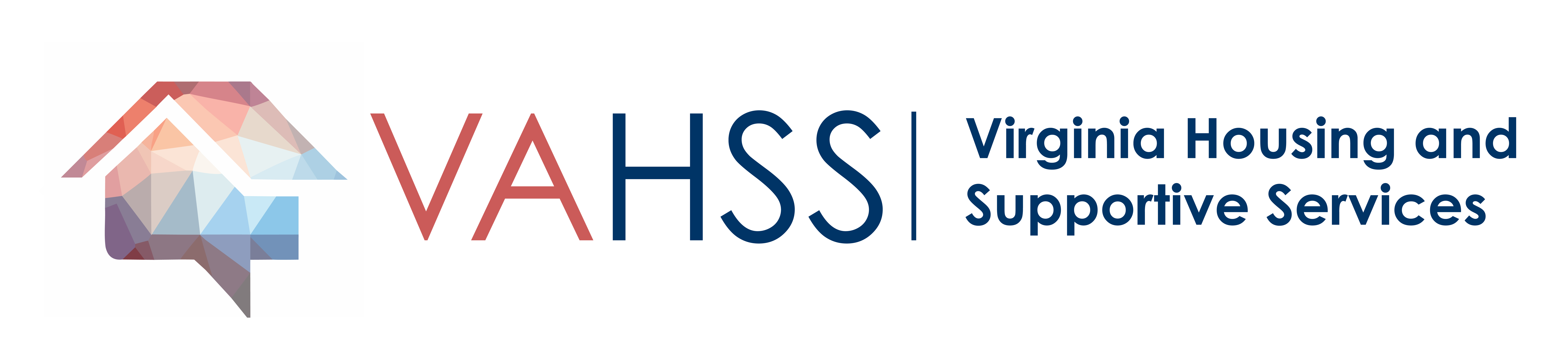 Before the Session Begins
Please mute phones if you’re attending in person
Remember that this session will be recorded and later made public, so any statements you make may be captured on that recording
Introductions
Dennis Brown, facilitator
Jeannie Cummins, Regional Housing Specialist, DBHDS
Lucy Beadnell, Director of Advocacy, The Arc of Northern Virginia
Today’s Outline
What is integrated, independent housing?
How is housing different from services?
Basic definitions of housing and support terms and acronyms
Applying for vouchers
Defining Integrated, Independent Housing
Integrated
Independent
Affordable
Accessible
Pull out Your Housing Guide and Self-Assessment
Housing Guide
Did you find the integrated and independent options appealing?
What common theme did you like in the housing you thought would be a good fit?
What were common themes that seemed to appeal to you?
What worried you?
Can you see what supports you may be able to use in the individual housing Options?
Pull out Your Housing Guide and Self-Assessment
Housing Guide
Did you find the integrated and independent options appealing?
What common theme did you like in the housing you thought would be a good fit?
What were common themes that seemed to appeal to you?
What worried you?
Can you see what supports you may be able to use in the individual housing Options?
Pull out Your Housing Guide and Self-Assessment
The Support & Housing Needs Assessment Is…
A way to take inventory
Who is in your circle and who should be in your circle
 What supports your family member has now, is eligible for/doesn’t have yet, and still needs
What can help pay for them
Who might provide them
 What financial planning you have done for your loved one’s future
What income and assets you have/will have in the future to leverage for housing and supports
A person-centered tool for planning housing and supports
What people, places and situations work/don’t work?  How do you know?
What are this person’s strengths/support needs?
What housing locations and features work/don’t work?
What steps has your loved one taken to prepare for independent housing?  What are the next steps?
An information tool for caregivers
 What people, places and situations work/don’t work?  How do you know?
What are this person’s strengths/support needs?
How does this person communicate, get around?
What is the daily routine?
If your support coordinator asked you  “would you consider an integrated, independent housing option for your family member,” would you? What images does that conjure in your mind?
Integrated, Independent Housing:  
Core Concepts
10
[Speaker Notes: Virginia Housing and Supportive Services (HSS) has developed a plan to increase access and availability of integrated, independent housing options with appropriate supportive services for people with intellectual and/or developmental disabilities(I/DD).  Virginia’s Plan to Increase Access to Independent Living Options (VPIILO), includes the following goals, expand the inventory of affordable and accessible rental units for individuals with I/DD, increase access to rental subsidies for people with developmental disabilities, build understanding and awareness of informed choices for independent living among individuals with I/DD, families public and private organizations, developers and case managers, review federal and state policy changes to both federal and Commonwealth of VA Medicaid policies that could allow more individuals and their families to have the financial support to choose to live in accessible and affordable independent living settings and assess and advance coordinated plan implementation. For purposes of aligning with Virginia’s Plan to Increase Access to Independent Living Options, a definition for integrated independent housing was developed by DBHDS, Virginia DHCD, DMAS and VHDA for the Housing and Supportive Services Initiative.  For more information, visit www.vahss.org/home/frequently-asked-questions.]
What Integrated, Independent Housing Looks Like
IN INTEGRATED, INDEPENDENT HOUSING, PEOPLE WITH I/DD…
IN HOUSING THAT IS NOT INTEGRATED AND INDEPENDENT, PEOPLE WITH I/DD…
live in same building types and locations  where those without disabilities live (based on income) 
decide who to live with, who provides support services and when, what the schedule is, what to eat, how to decorate, and who visits
can fully participate in community life (social, recreation, religious, education, civic, etc)
can afford the rent
have accessible living space that meets physical, sensory and/or communication needs; and 
sub-lease, lease or own their unit
live on a dedicated floor or wing of a building for people with disabilities
are placed in programs with a “level of care” such as nursing, intermediate, assisted or board & care facilities, or group homes
may be ineligible for rent subsidies unless they participate in support services
live with aging parents or guardians until there is a crisis 
pay almost all their monthly income toward a program fee
have no tenancy rights
11
[Speaker Notes: Individuals have more responsibilities in integrated, independent housing, but they can also receive supportive services through Medicaid Waivers to help them meet these responsibilities]
Housing vs. Services
Housing
Services
Where you live
May be owned or rented
It may change over time
Example: my apartment
The assistance you need to live there and have a good life
May be provided by a variety of groups at any given time
Can be changed over time based upon the needs and desires of the person
Example: the help provided to me through my Medicaid Waiver
My Home with Individual Supports
What is it?
Individual (or family, guardian or microboard) leases with a landlord on the private market
Individual chooses service provider
13
Individual Supportive Housing
What is it?
Housing provider selects apartment or house and location
Housing provider either
owns unit and leases to individual
leases unit and subleases to individual
Individual chooses service provider
14
Clustered Supportive Housing
What is it?
Service provider identifies several units in same property & partners with housing provider to use as supportive housing.
Housing provider either 
leases or subleases units to individuals 
leases units to service provider, which subleases to individuals 
Service provider has separate housing and supportive services “entities”
Housing “entity” is responsible for sublease
Housing provider often gets project based rent subsidies in clustered units
Service provider offers and coordinates supports (individuals are not required to remain with this service provider)
If tenant leaves, housing provider asks service provider for referral to fill unit.
15
Types of Rental Assistance
Project-Based Rental Assistance (PBRA)

Tenant-Based Rental Assistance (TBRA)
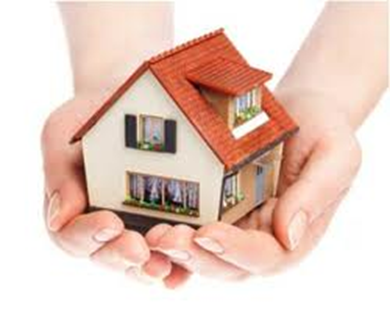 16
[Speaker Notes: There are two main types of rent subsidies – tenant-based and project-based.  When program providers, often PHAs, operate both types of programs they may keep separate waiting lists for each of these programs.  You can assist people to apply for both types of programs if they choose to do so.]
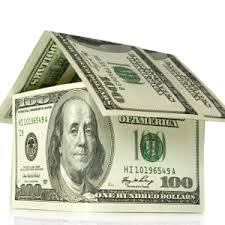 What is a Rent Subsidy?
17
[Speaker Notes: This example illustrates how a typical rent subsidy works.  Rent subsidies are also called “rental assistance”.

Rent subsidy programs usually make deductions from gross income of a person with a disability for “out of pocket” medical expenses.  It is important to list these expenses and gather documentation to verify the expense before completing eligibility packets.]
Dept. of Justice Target Population Special Admissions Preference:  Eligibility
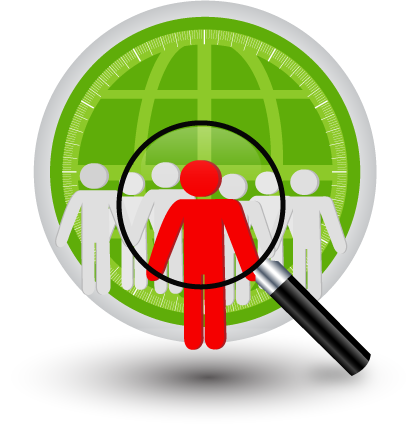 Individuals must …
Be age 18 or over
Be the head of household for lease purposes 
Have an intellectual or developmental disability, AND
Meet one of the following criteria
Currently reside in a training center, ICF, or nursing facility OR
Receive ID or DD waiver services OR
On a waitlist to receive ID or DD waiver services
FAQ at http://www.dbhds.virginia.gov/library/developmental%20services/housing/set_aside_vouchers_faq_3_2_16.pdf
18
DOJ Target Population Special Admissions Preference
19
[Speaker Notes: In order to assist with creating more independent housing opportunities for people with intellectual and developmental disabilities, the US Department of Justice (DOJ), in collaboration with HUD, will permit Virginia PHAs to adopt a targeted preference for people with I/DD.  Typically, housing organizations are not permitted to target resources to a specific type of disability.]
DOJ Target Population Special Admissions Preference
Purpose: to provide the DOJ target population opportunities to move from training centers, ICF-IDD’s, nursing facilities, group homes and family homes into market rental housing.  
Individuals:
lease their own units 
receive rent assistance to make units affordable (they pay approx 30-40% of adjusted monthly income toward rent & utilities)
get supports from a variety of sources, which are provided separately from their housing
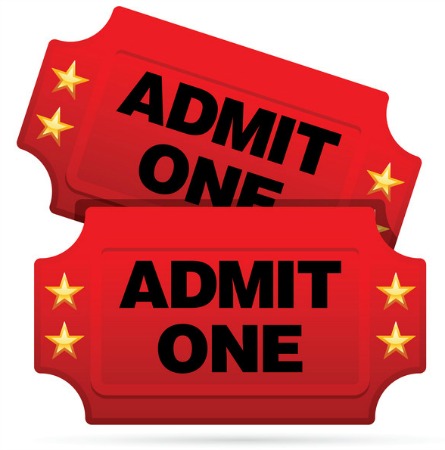 20
Homework for Next Time- Circles of Support
Review the Housing Guide again and see if you’d like to make or edit your notes
Read materials Lucy will send on Circles of Support
Start drafting your own circle on the Circle worksheet
Read the self-assessment tool you already answered to see if you’re getting a picture of what supports will be provided by which members of your circle
Please bring the homework materials back with you on May 11, 2016